Transformational Leadership
Chapter 8
2
Northouse, Leadership 8e. ©  SAGE Publications, 2019.
Overview
Transformational Leadership (TL) Perspective
 A Model of Transformational Leadership
 Transformational Leadership Factors
 Full Range of Leadership Model
 The Additive Effects of TL
 Other Transformational Leadership Perspectives
 How Does the Transformational Approach Work?
Northouse, Leadership 8e. ©  SAGE Publications, 2019.
3
Transformational Leadership
Description
Process--TL is a process that changes and transforms individuals, both leaders and followers.
Influence--TL involves an exceptional form of influence that moves followers to accomplish more than what is usually expected.
Core elements--TL is concerned with emotions, values, ethics, standards, and long-term goals. 
Encompassing approach--TL describes a wide range of leadership influence where followers and leaders are bound together in the transformation process.
Northouse, Leadership 8e. ©  SAGE Publications, 2019.
4
Types of Leadership Defined (Burns, 1978)
PSEUDO-TRANSFORMATIONAL
TRANSACTIONAL
Focuses on the
exchanges
that occur
between leaders
and their followers
Focuses on the
leader’s
own interests rather than the interests of his or her followers
TRANSFORMATIONAL
Process of 
engaging with others
to create a connection that increases 
motivation and morality in both the leader and the follower
Northouse, Leadership 8e. ©  SAGE Publications, 2019.
5
Types of Leadership Defined(Burns, 1978)
Focuses on the
exchanges
that occur
between leaders
and their followers
No new taxes = votes
 Turn in assignments = grade
 Surpass goals = promotion

The exchange dimension is so common that you can observe it at all walks of life.
TRANSACTIONAL
Northouse, Leadership 8e. ©  SAGE Publications, 2019.
6
Types of Leadership Defined(Burns, 1978)
Leaders who are
 	transforming but in a  	negative way
 	self-consumed, 	exploitive; power-	oriented, with 	warped moral values
    Includes leaders like 
   Adolph Hitler 
   Saddam Hussein
Focuses on the
leader’s
own interests rather than the interests of his or her followers
PSEUDOTRANSFORMATIONAL
Northouse, Leadership 8e. ©  SAGE Publications, 2019.
7
Pseudotransformational (Christie, Barling, & Turner, 2011)
Four experimental studies => model of pseudotransformational leadership
Self-serving
Unwilling to encourage independent thought in followers
Exhibits little general caring for others
Uses inspiration and appeal to manipulate followers for his or her own ends
Northouse, Leadership 8e. ©  SAGE Publications, 2019.
8
Types of Leadership Defined Burns (1978)
Leader is attentive to the needs and motives of followers and tries to help followers reach their fullest potential.
Mohandas Gandhi raised the hopes and demands of millions of his people and in the process was changed himself.
Ryan White raised people’s awareness about AIDS.
Process of 
engaging with others
to create a connection
that increases 
motivation
and morality in both the 
leader and the follower
TRANSFORMATIONAL
Northouse, Leadership 8e. ©  SAGE Publications, 2019.
9
Transformational Leadership and Charisma
Definition
Charisma--A special personality characteristic that gives a person superhuman or exceptional powers and is reserved for a few, is of divine origin, and results in the person being treated as a leader (Weber, 1947).
Charismatic Leadership Theory (House, 1976)
Charismatic leaders act in unique ways that have specific charismatic effects on their followers.
Northouse, Leadership 8e. ©  SAGE Publications, 2019.
10
Theory of Charismatic Leadership
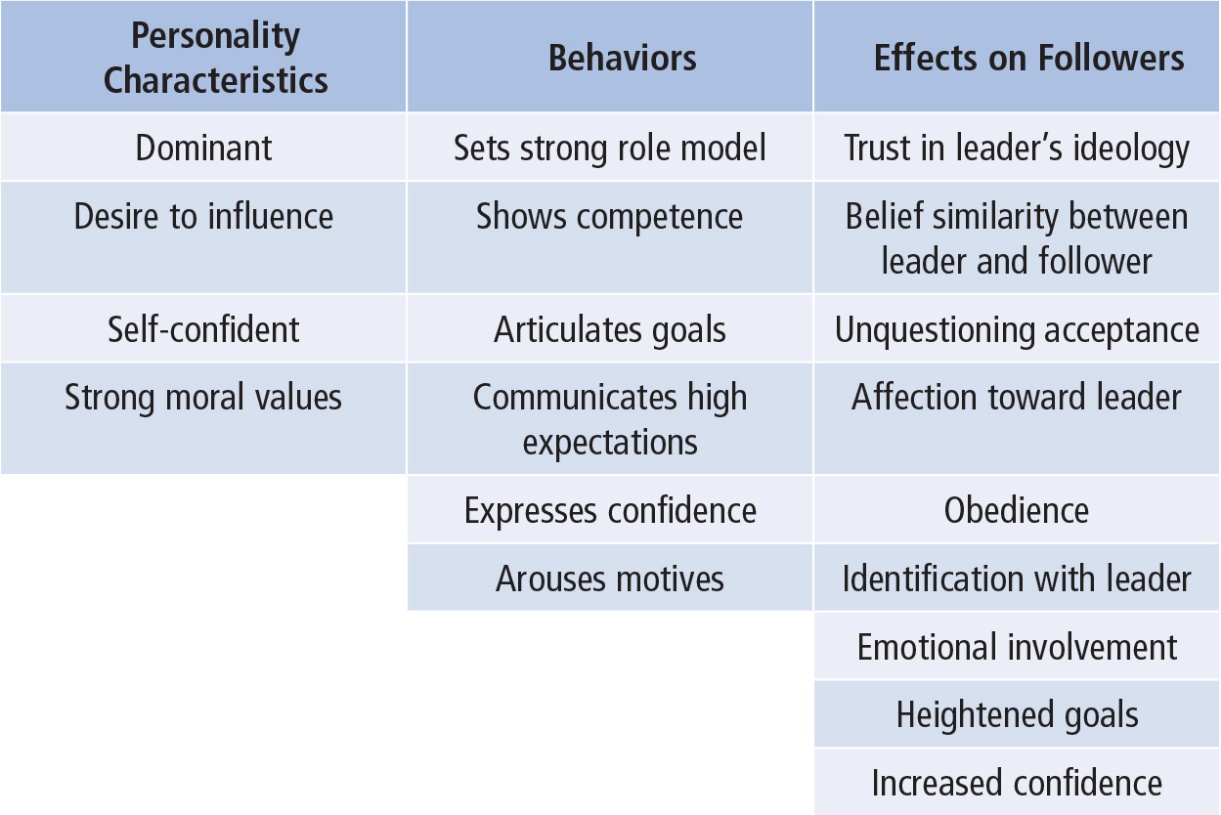 (House, 1976)
Northouse, Leadership 8e. ©  SAGE Publications, 2019.
11
[Speaker Notes: Table 8.1: Personality Characteristics, Behaviors, and Effects on Followers of Charismatic Leadership]
Theory of Charismatic Leadership  (Shamir, House, & Arthur, 1993)
Later Studies
Charismatic Leadership: 
Transforms follower’s self-concepts; tries to link identity of followers to collective identity of the organization
Forge this link by emphasizing intrinsic rewards and de-emphasizing extrinsic rewards
Throughout process, leaders  
express high expectations for followers
help followers gain sense of self-confidence and self-efficacy
Northouse, Leadership 8e. ©  SAGE Publications, 2019.
12
Model of Transformational Leadership (Bass, 1985)
Expanded and refined version of work done by Burns and House. It included
More attention to followers’ rather than leader’s needs
Suggested TL could apply to outcomes that were not positive
Described transactional and transformational leadership as a continuum
 Extended House’s work by
Giving more attention to emotional elements and origins of charisma
Suggested charisma is a necessary but not sufficient condition for TL
13
Northouse, Leadership 8e. ©  SAGE Publications, 2019.
Model of Transformational Leadership
TL motivates followers beyond the expected by
raising consciousness about the value and importance of specific and idealized goals
transcending self-interest for the good of the team or organization
addressing higher level needs
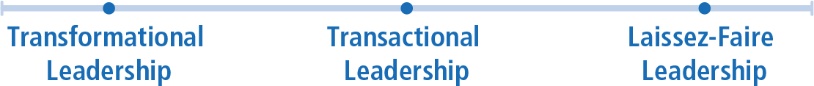 Northouse, Leadership 8e. ©  SAGE Publications, 2019.
14
[Speaker Notes: Figure 8.1: Leadership Continuum From Transformational to Laissez-Faire Leadership]
Transformational Leadership Factors
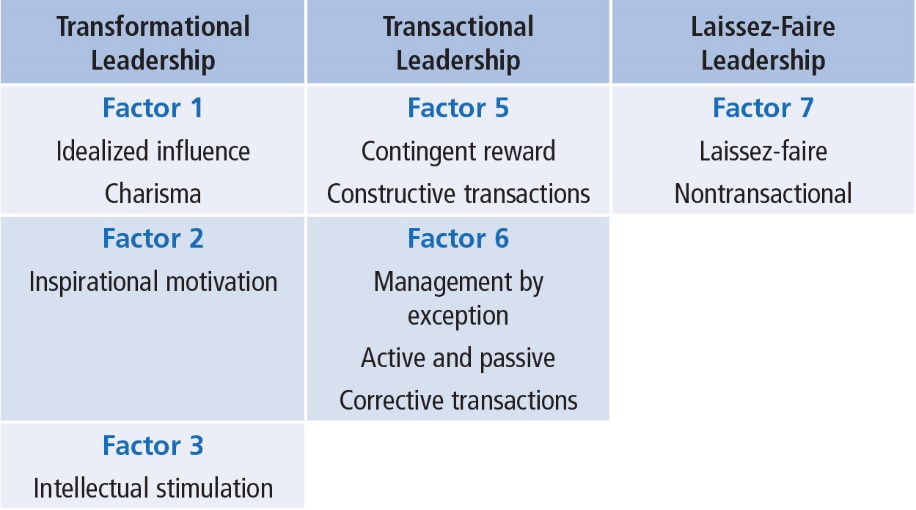 Northouse, Leadership 8e. ©  SAGE Publications, 2019.
15
[Speaker Notes: Table 8.2: Leadership Factors]
Full Range of Leadership Model
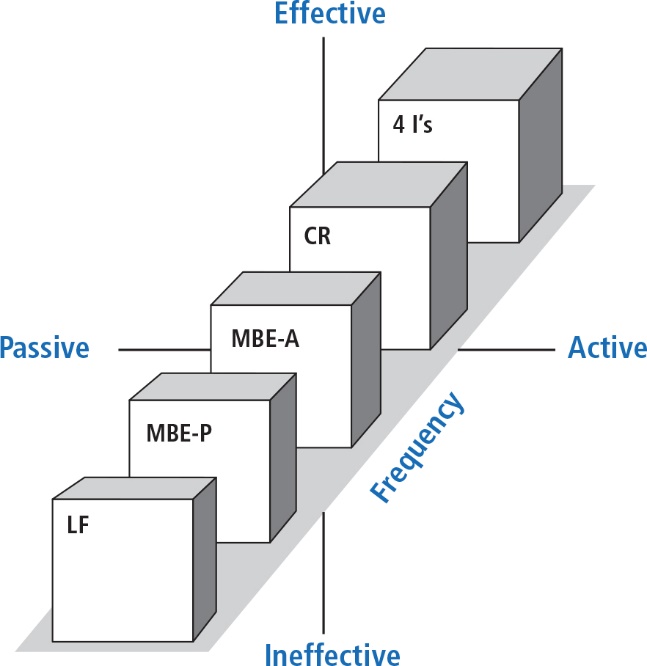 Northouse, Leadership 8e. ©  SAGE Publications, 2019.
16
[Speaker Notes: Figure 8.2: Full Range of Leadership Model with Legend]
Transformational Leadership Factors: The 4 Is
Idealized Influence
Acting as strong role models
High standards of moral and ethical conduct
Making others want to follow the leader’s vision
Inspirational Motivation
Communicating high expectations 
Inspiring followers to commitment and engagement in shared vision
Using symbols and emotional appeals to focus group 	members to achieve more than self-interest
Northouse, Leadership 8e. ©  SAGE Publications, 2019.
17
Transformational Leadership Factors: The 4 Is
Intellectual Stimulation
Stimulating followers to be creative and innovative 
Challenging their own beliefs and valuing those of leader and organization
Supporting followers to 
Try new approaches  
Develop innovative ways of dealing with organization issues
Individualized Consideration
Listening carefully to the needs of followers
Acting as coaches to assist followers in becoming fully actualized
Helping followers grow through personal challenges
For example, showing optimism helps employees become more engaged in their work (Tims et al., 2011)
Northouse, Leadership 8e. ©  SAGE Publications, 2019.
18
The Additive Effect of Transformational Leadership
Augments impact on employee’s performance and company profit (Rowald & Heinitz, 2007)
Positively related to job satisfaction and performance (Nemanich & Keller, 2007)
Boosts employee engagement and optimism (Tims, et. al., 2011)
TL leaders more likely to promote employee’s achieving their mastery goals (Hamstra, et.al.,2014)
Northouse, Leadership 8e. ©  SAGE Publications, 2019.
19
Transactional Leadership Factors
Contingent Reward
The exchange process between leaders and followers in which effort by followers is exchanged for specified rewards
For example, how much TV a child can watch after practicing piano.
Management-by-Exception
Leadership that involves corrective criticism, negative feedback, and negative reinforcement
 Two forms
Active--Watches follower closely to identify mistakes/rule violations
Passive--Intervenes only after standards have not been met or problems have arisen
Northouse, Leadership 8e. ©  SAGE Publications, 2019.
20
Nonleadership Factor
Laissez-Faire

The Absence of Leadership 
    A hands-off, let-things-ride approach
    Refers to a leader who 
   abdicates responsibility,
   delays decisions,
   gives no feedback, and 
   makes little effort to help followers satisfy their needs.
    May also be a strategic choice by leader to acknowledge subordinates’ abilities
Northouse, Leadership 8e. ©  SAGE Publications, 2019.
21
Individualized Consideration
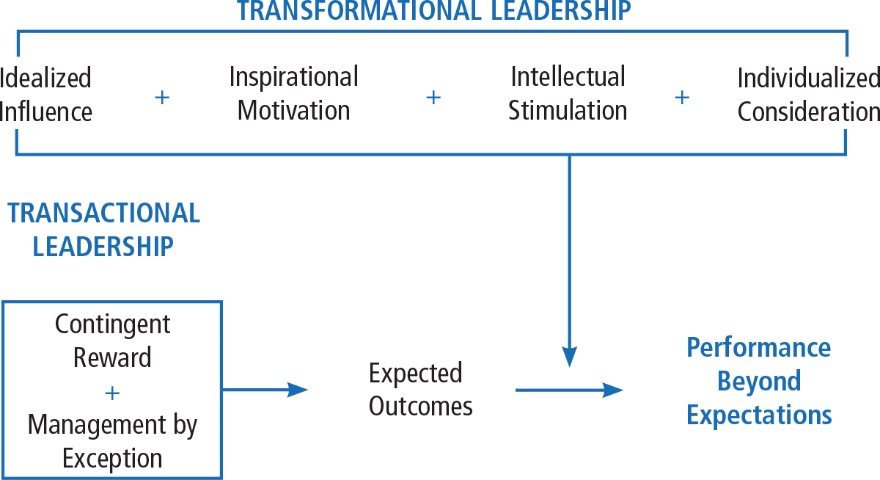 Northouse, Leadership 8e. ©  SAGE Publications, 2019.
22
[Speaker Notes: Figure 8.3: The Additive Effect of Transformational Leadership]
Bennis and Nanus (1985)
Four Leader Strategies in Transforming Organizations
Clear vision of organization’s future state
TL’s social architect of organization
Create trust by making their position known and standing by it
Creatively deploy themselves through positive self-regard
Northouse, Leadership 8e. ©  SAGE Publications, 2019.
23
Kouzes and Pozner (1987, 2002)
Model consists of five fundamental practices
Model the Way
Inspire a Shared Vision
Challenge the Process
Enable Others to Act
Encourage the Heart
Northouse, Leadership 8e. ©  SAGE Publications, 2019.
24
How Does the Transformational Leadership Approach Work?
Focus of Transformational Leadership
 Strengths
 Criticisms
 Application
Northouse, Leadership 8e. ©  SAGE Publications, 2019.
25
Transformational Leadership
Focus of Transformational 
Leaders
TLs empower and nurture followers
TLs stimulate change by becoming strong role models for followers
TLs commonly create a vision
TLs require leaders to become social architects
TLs build trust and foster collaboration
Overall Scope
Describes how leaders can initiate, develop, and carry out significant changes in organizations
Northouse, Leadership 8e. ©  SAGE Publications, 2019.
26
Strengths
Broadly researched. TL has been widely researched, including a large body of qualitative research centering on prominent leaders and CEOs in major firms.
Intuitive appeal. People are attracted to TL because it makes sense to them.
Process focused. TL treats leadership as a process occurring between followers and leaders.
Expansive leadership view. TL provides a broader view of leadership that augments other leadership models. Contributes to leader’s growth.
Emphasizes followers. TL emphasizes followers’ needs, values, and morals.
Effectiveness. Evidence supports that TL is an effective form of leadership.
Northouse, Leadership 8e. ©  SAGE Publications, 2019.
27
Criticisms
Lacks conceptual clarity
Dimensions are not clearly delimited
Parameters of TL overlap with similar conceptualizations of leadership
Unclear whether dimensions are simply descriptions of TL
Measurement questioned
Validity of MLQ not fully established
Some transformational factors are not unique solely to the transformational model
TL treats leadership more as a personality trait or predisposition than a behavior that can be taught
No causal link shown between transformational leaders and changes in followers or organizations
TL is elitist and antidemocratic
Suffers from heroic leadership bias
Has the potential to be abused
May not be well-received by millennials
Northouse, Leadership 8e. ©  SAGE Publications, 2019.
28
Application
Provides a general way of thinking about leadership that stresses ideals, inspiration, innovations, and individual concerns
Can be taught to individuals at all levels of the organization
Able to positively impact a firm’s performance
May be used as a tool in recruitment, selection, promotion, and training development
Can be used to improve team development, decision-making groups, quality initiatives, and reorganizations
The MLQ and Sosik and Jung (2010) guide help leaders to target areas of leadership improvement
Northouse, Leadership 8e. ©  SAGE Publications, 2019.
29